GRUP DOĞAL
Market ürünlerindeki katkı maddelerinin sağlığa zararına dair toplumsal bilinç uyandırmak
[Speaker Notes: This presentation demonstrates the new capabilities of PowerPoint and it is best viewed in Slide Show. These slides are designed to give you great ideas for the presentations you’ll create in PowerPoint 2010!

For more sample templates, click the File tab, and then on the New tab, click Sample Templates.]
1
Katkı Maddeleri ve Zararları Nelerdir?
Bazı önemli katkı maddelerinin isimlerine ve nerede kullanıldıklarına hızlıca göz atalım.
GLİKOZ ŞURUBU
Glikoz şurubu, bir diğer adıyla Mısır Şurubu, mısır nişastasından üretilen bir şeker türüdür. Normal bir şekerden çok daha tatlı olduğu ve daha ucuza mal edildiği için ekonomiktir.
Bu ürünün kullanılıp kullanılmadığını anlamak insan için imkansızdır. Tadı anlaşamayacak kadar şekere benzer ve ancak aldığınız gıdanın içindekiler kısmında yazıyorsa içinde olduğunu bilirsiniz.
Pasta ve keklerde bolca bulunur.
Glikoz Şurubu
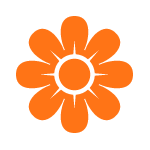 Şişmanlık, kardiyovasküler hastalıklar ve diğer metabolik sendromların yanı sıra pankreas kanseri riskini de artırabiliyor.
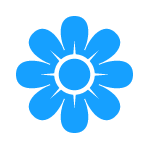 Ayrıca nişasta bazlı şeker kullanımına bağlı olarak Alzheimer ve demans benzeri sinir sistemi dejenerasyonu ortaya çıkabiliyor.
E250(Sodyum Nitrit)
Doğal oluşan mineral,madenden çıkarılabilir veya kimyasal olarak sodyum nitrattan üretilebilir.
Et ürünlerinde Clostridium botulinum' a (botulizime neden olan bir bakteri) karşı koruyucu olarak kullanılan beyaz tozdur.
Özellikle salam,sucuk,pastırmada bulunur
E250(Sodyum Nitrit)
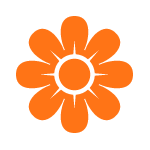 Sodyum nitrit protein bakımından zengin olan et gibi gıdalarda aminoasitlerle kombine olarak nitrosaminleri oluşturur ve bu amin bileşenleri kanseri tetikleyicidir. Bu yüzden sodyum nitrit içeren gıdalardan uzak durmak gerekir.
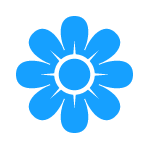 Bunun dışında sodyum nitritli ürünlerin tüketilmesi, baş dönmesine, baş ağrısına, nefes alma zorluğuna neden olabilir. Çocukların yiyeceklerinde kullanılmamalıdır.
ASPARTAM(Aynı zamanda tatlandırıcı)
Bu tatlandırıcı hiç kalori içermez. Bu madde kendini dildeki tat reseptörlerine bağlayarak tüketen kişide şeker alımına benzer tatlı bir his uyandırmaktadır.
Besin değeri olmayan, enerji içermeyen tatlandıcılardır.Çay şekerinden 200 kat daha tatlı olduğu tespit edilmiştir.
Özellikle diyet kolalarda bulunur.
Aspartam
Aspartam vücuda girdiğinde kanserojene, nörotoksine (sinir sisteminde tahribata neden olan zehir) ve bir eksitoksine (sinir hücrelerini ölümüne neden olan toksik madde) dönüşüyor.
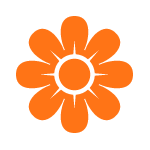 Ciddi yan etkiler arasında ise Egzoftalmik Guatr ve kanser vardır. Tüm bu muhtemel yan etkiler bulunmasına rağmen aspartam, ilgili kurum tarafımdan güvenli bir madde olarak değerlendirilmektedir. Bunun bir nedeni de aspartam ile bu rahatsızlıkların kesin bağlantısının kanıtlanamamasıdır.
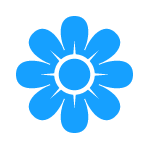 SORBİTOL
Sorbitol de glikoz kadar kalorik değere sahiptir. Ancak yavaş emilir ve açlığın oluşmasını geciktirir. Glikoz formunda kullanılabilir, karbonhidrata çevrilir.
Ağdalı ve nemlendirici özellikleri nedeniyle ve B12, B1 ve C vitaminlerinin emilimini artırma özelliğinden dolayı şekerleme sektöründe kullanılır.
Şekerli sakızlarda bulunur.
Sorbitol
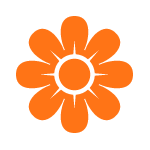 Günlük alım miktarı 30 gramı geçtiğinde hazımsızlığa ve laksatif etkisi ile ishale yol açar. 






Ayrıca yapılan değişik çalışmalar Sorbitol'ün fazla kullanımının Kolon Kanseri'ne, mide ağrısına, göz hücrelerinin yapısının bozulmasına, katarakt oluşumuna, böbrek rahatsızlıklarına ve yüksek tansiyona sebep olabileceğini göstermiştir.
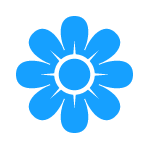 PALM YAĞI
Gıda sanayinde diğer yağlara göre ucuz olması sebebiyle sıklıkla kullanılmaktadır.
Palm yağını diğer bitkisel yağlardan farklı kılan nedenlerden biri, tek bir meyveden iki farklı yağ üretilmesidir.
 Sektörde bisküvi, kek, çikolata gibi hazır gıda yapımında tercih edilmektedir.
Palm Yağı
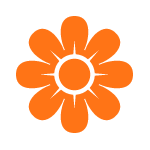 Palm yağı, dayanıklı ve özellikle de ucuz bir yağ olduğu için kullanılıyor, ama kalitesiz ve doymuş yağ barındırdığı için de kalp hastalıkları ve obezite ile ilişkilendirilebiliyor.





Palm yağı rafine işlemlerinden geçtiği zaman çoğu besin değerini kaybediyor ve sindirimi zor olan bir yağa dönüşüyor ve bu nedenlerden dolayı uzmanlar palm yağı tüketimini önermiyor.
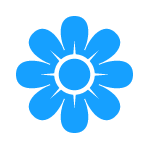 E.D.T.A.(Etilendiamin tetraasetik asit)
E.D.T.A. beyaz toz halinde bir kimyasaldır ve su başta olmak üzere diğer polar solventlerde çözünür.
Gıda sektöründe koruyucu olarak E.D.T.A. kullanılır.
Tıp da kurşun zehirlenmelerinin tedavisinde E.D.T.A. kullanılır.
Sabun, şampuan, deterjan gibi endüstriyel kullanım için temizleyicilere katılırlar.
E.D.T.A(Etilendiamin tetraasetik asit)
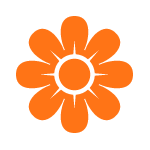 EDTA biyolojik olarak kolayca ayrışmaz bu nedenle ortama girdiğinde zehirli ağır metalleri çözümekte ve onların besin zincirine girmesine sebep olmaktadır.






Ağır metaller insan sağlığına zararlıdır ve davranışsal, psikolojik ve bilişsel sistemleri olumsuz olarak etkiler. Gözde ve deride tahrişe sebep olur.
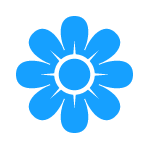 2
Bakanlık bu konuda bir çalışma yapmış mı?
Sağlık bakanlığı katkı maddeleri konusunda ne çeşit çalışmalar yapmış bakalım.
T.C. Anayasasına göre akut(anlık)bir problem ortaya çıkmadıkça bu katkı maddelerini eser miktarda kullanmak miktarda kullanmak serbesttir.
Belirtilen miktarları aşmamak kaydıyla bu katkı maddelerini kullanan şirketlere hiçbir yaptırım uygulanmamaktadır.
KULLANDIĞIMIZ METODLAR
1-)Grup üyeleri, bazı sık kullanılan market ürünlerindeki katkı maddelerini belirledi.
2-)Bu katkı maddelerinin zararları araştırıldı.
3-)Bu konudaki yasal düzenlemeler incelendi.
4-)Anket hazırlandı.
5-)Anket çalışması yapıldı.
6-)Sonuçlar değerlendirildi ve bilgilendirme broşürü hazırlandı.
7-)Broşür halka dağıtıldı.
?
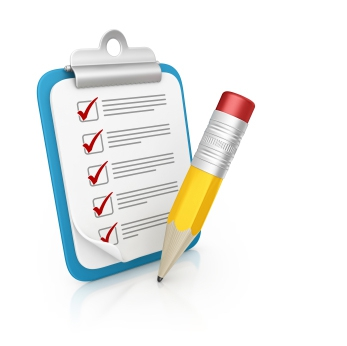 191 kişiyle anket yaptık, sonuçlar şaşırtıcı!
23 soruluk anket sonuçlarımıza şimdi bir göz atalım.
S1:Forumu Dolduran Kişiler Hakkında Bilgiler
S1:Forumu Dolduran Kişiler Hakkında Bilgiler
S1:Forumu Dolduran Kişiler Hakkında Bilgiler
S1:Forumu Dolduran Kişiler Hakkında Bilgiler
S1:Forumu Dolduran Kişiler Hakkında Bilgiler
S1:Forumu Dolduran Kişiler Hakkında Bilgiler
S2:Ülkemizdeki ürünleri ne kadar sağlıklı buluyorsunuz?
S3:Aldığınız ürünlerin içeriklerine bakıyormusunuz?
S4:Aldığınız ürünlerin içeriklerine bakıyorsanız ne kadarını anlıyorsunuz?
S5:Bakarak aldığınız ürünler seçiminizi etkiliyor mu?
S6:Etkiliyor ise neden?
S7:Ürünlerin üzerindeki bilgilendirici yazıları yeterli buluyormusunuz?
S8:Gıdalarda bildiğiniz bir katkı maddesi var mı?
S9:Var ise ismi nedir?
S10:Dondurulmuş gıdalar kullanıyormusunuz?
S11:Neden dondurulmuş gıdaları tercih ediyorsunuz?
S12:En çok kullandığınız dondurulmuş gıda nedir?
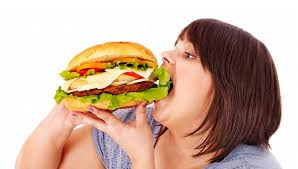 S13:Dondurulmuş gıdaların zararlı olduğunu düşünüyor musunuz?
S14:Ne sıklıkta kozmetik ürünler kullanıyorsunuz?
S15:En çok kullandığınız kozmetik ürün nedir?
S16:Bu ürünlerin Sağlık Bakanlığı tarafından onaylı olup olmadığına dikkat ediyor musunuz?
S17:Bu ürünlerde bildiğiniz bir zararlı madde var mı?
S18:Varsa eğer bu maddenin adı nedir?
S19:Kullandığınız kozmetik ürününün markasına dikkat ediyor musunuz?
S20:İçeriğe mi yoksa fiyata mı dikkat ediyorsunuz?
S21:Ürün alırken reklamlar sizi etkiliyor mu?
S22:Ürünler üzerinde ‘’Bu ürünler sağlığa zararlıdır’’ yazsa satın alırmısınız?
S23:Bu bilgilendirmemiz sizin için etkili oldu mu?
İlginç Bilgiler
Son günlerde yayınlanan haberlere göre ABD’de aspartam karşıtı kampanyalar sonuç verdi ve Pepsi şirketi içeceklerinden aspartamı kaldırdı. Ancak bu uygulama sadece ABD için geçerli; Türkiye ve diğer ülkelerde Pepsi, aspartamlı olarak satışa çıktı.
Düşündürücü...
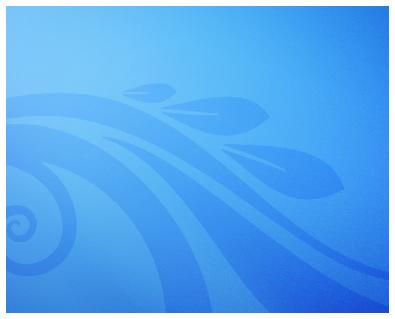 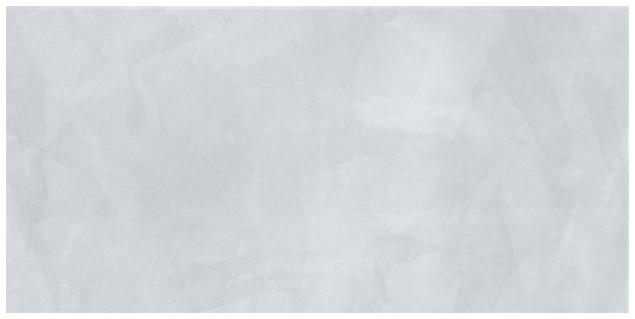 Bu projeyi hazırlarken bizlere yardımcı olan Prof.Dr.Murat KASAP  hocamıza sonsuz teşekkürlerimizi iletiyoruz.
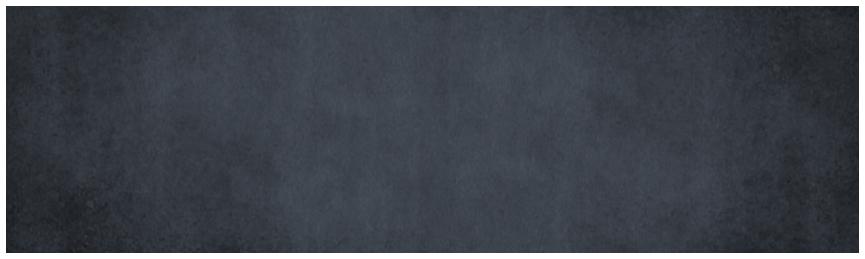 Katkı maddeleri ile ilgili daha ayrıntılı bilgi almak ve çalışmalarımıza daha yakından bakmak isterseniz sizi http://grupdogal.blogspot.com.tr adresimize bekliyoruz
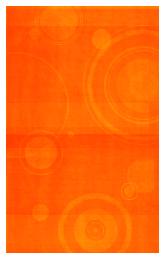 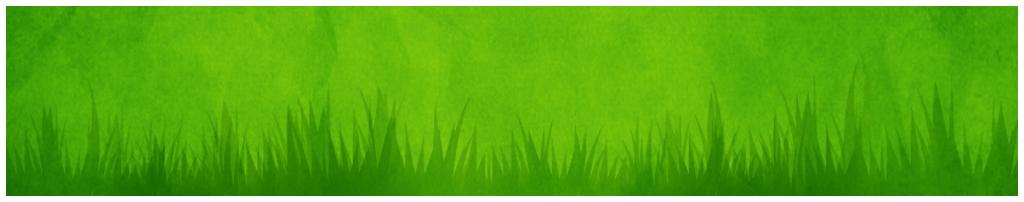 Bizi dinlediğiniz için teşekkür ederiz.
.